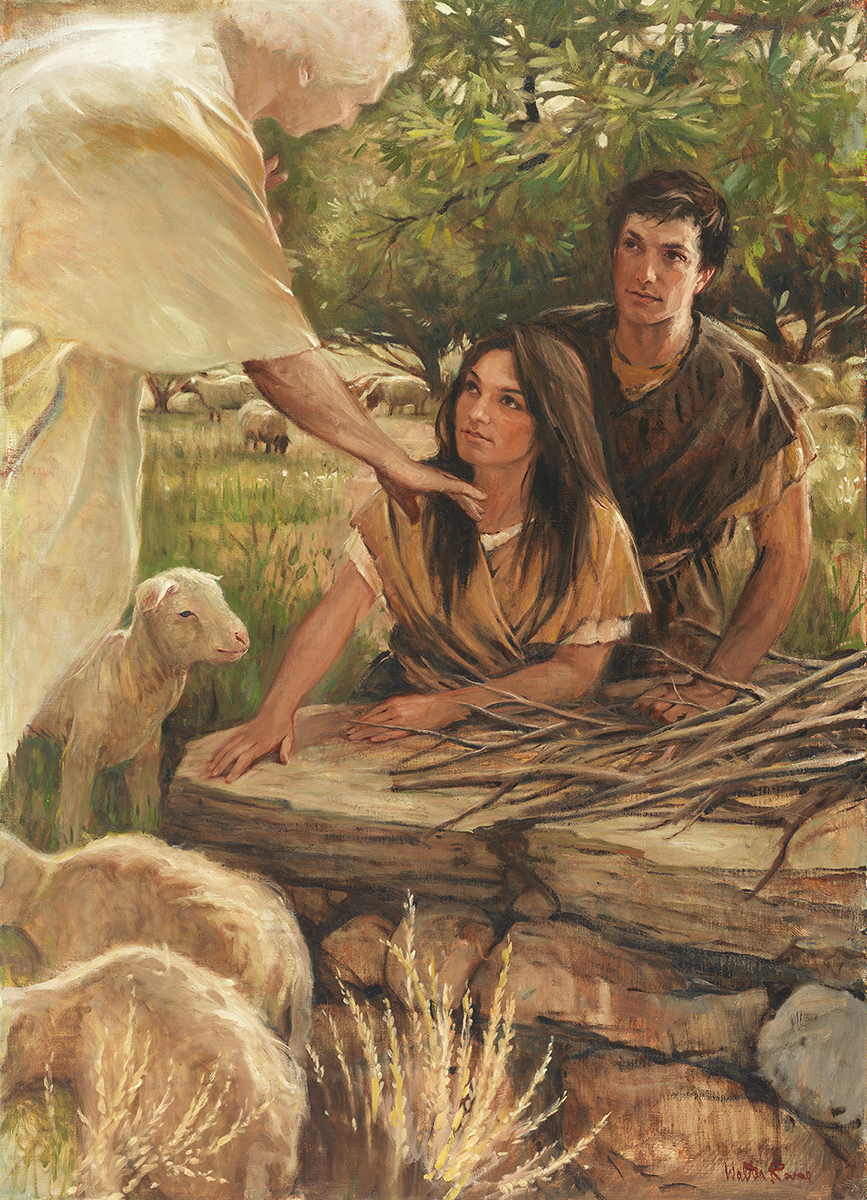 SEMINARY
Old Testament
LESSON 12
Moses 5:12-15
Adam and Eve teach their children 
Heavenly Father’s plan
LESSON 12
How is this activity similar to what we experience each day?
Moses 5:12
-14
12 And Adam and Eve blessed the name of God, and they made all things known unto their sons and their daughters.
13 And Satan came among them, saying: I am also a son of God; and he commanded them, saying: Believe it not; and they believed it not, and they loved Satan more than God. And men began from that time forth to be carnal, sensual, and devilish.
14 And the Lord God called upon men by the Holy Ghost everywhere and commanded them that they should repent;
Who sought to influence the children of Adam and Eve?
What did Satan tell them to do?
What happened when some chose to listen to Satan rather than believe in the words of their parents?
What did the Lord invite all of Adam and Eve’s children to do?
LESSON 12
What principle can we learn from this verse concerning how the Lord calls on us to repent?
The Lord calls on us to repent through the promptings of the Holy Ghost.
How do you know if the Holy Ghost is prompting you to repent?
Moses 5:15
And as many as believed in the Son, and repented of their sins, should be saved; and as many as believed not and repented not, should be damned; and the words went forth out of the mouth of God in a firm decree; wherefore they must be fulfilled.
What principle can we learn from verse 15 concerning what will happen if we choose to believe in Jesus Christ and repent of our sins?
If we believe in Jesus Christ and repent of our sins, we will be saved.
What will happen if we choose not to believe in Jesus Christ and do not repent of our sins?
LESSON 12
Moses 5:16-41
Cain conspires with Satan and 
murders Abel
LESSON 12
Moses 5:16,17
-21
16 And Adam and Eve, his wife, ceased not to call upon God. And Adam knew Eve his wife, and she conceived and bare Cain, and said: I have gotten a man from the Lord; wherefore he may not reject his words. But behold, Cain hearkened not, saying: Who is the Lord that I should know him?
17 And she again conceived and bare his brother Abel. And Abel hearkened unto the voice of the Lord. And Abel was a keeper of sheep, but Cain was a tiller of the ground.
18 And Cain loved Satan more than God. And Satan commanded him, saying: Make an offering unto the Lord.
19 And in process of time it came to pass that Cain brought of the fruit of the ground an offering unto the Lord.
20 And Abel, he also brought of the firstlings of his flock, and of the fat thereof. And the Lord had respect unto Abel, and to his offering;
21 But unto Cain, and to his offering, he had not respect. Now Satan knew this, and it pleased him. And Cain was very wroth, and his countenance fell.
LESSON 12
“Salvation could not come to the world without the mediation of Jesus Christ.”
“By faith in this atonement or plan of redemption, Abel offered to God a sacrifice that was accepted, which was the firstlings of the flock. Cain offered of the fruit of the ground, and was not accepted, because he could not do it in faith; he … could not exercise faith contrary to the plan of heaven. … As the sacrifice was instituted for a type by which man was to discern the great Sacrifice which God had prepared, to offer a sacrifice contrary to that, no faith could be exercised” (Joseph Smith, Teachings of Presidents of the Church: Joseph Smith [2007], 48).
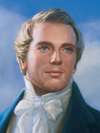 Prophet
Joseph Smith
Why didn’t the Lord accept Cain’s sacrifice?
Why do you think Satan was pleased?
What does this teach us about Satan?
When have you witnessed the truthfulness of one of these principles?
LESSON 12
If we hearken to the Lord’s warnings, then we will be accepted by Him. If we hearken to the Lord’s warnings, then we can avoid sin and the consequences of sin.
If we hearken to Satan’s temptations, our sins will be known by the Lord. If we hearken to Satan’s temptations, we will eventually suffer the consequences of our sins.
Why are these principles important for us today?
How can believing these principles influence our actions?
LESSON 12
Moses 5:42-59
“Wickedness spreads among the descendants of Adam and Eve”
LESSON 12
Moses 5:55-59
55 And thus the works of darkness began to prevail among all the sons of men.
56 And God cursed the earth with a sore curse, and was angry with the wicked, with all the sons of men whom he had made;
57 For they would not hearken unto his voice, nor believe on his Only Begotten Son, even him whom he declared should come in the meridian of time, who was prepared from before the foundation of the world.
58 And thus the Gospel began to be preached, from the beginning, being declared by holy angels sent forth from the presence of God, and by his own voice, and by the gift of the Holy Ghost.
59 And thus all things were confirmed unto Adam, by an holy ordinance, and the Gospel preached, and a decree sent forth, that it should be in the world, until the end thereof; and thus it was. Amen.